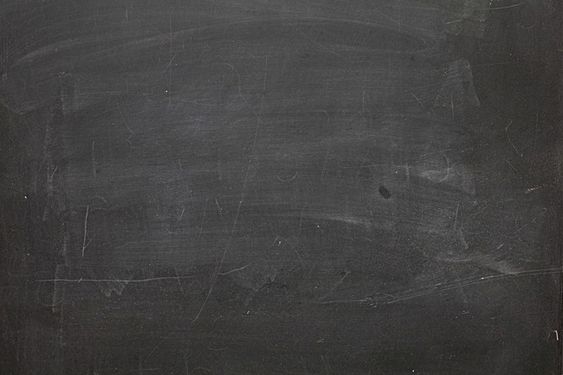 ИГРЕ НА СНИЈЕГУ-КО БИ ИМ ОДОЛИО
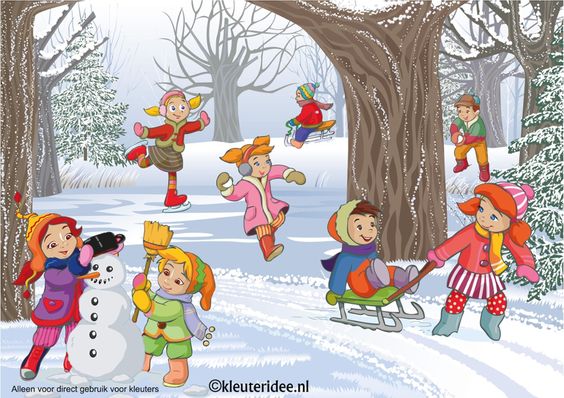 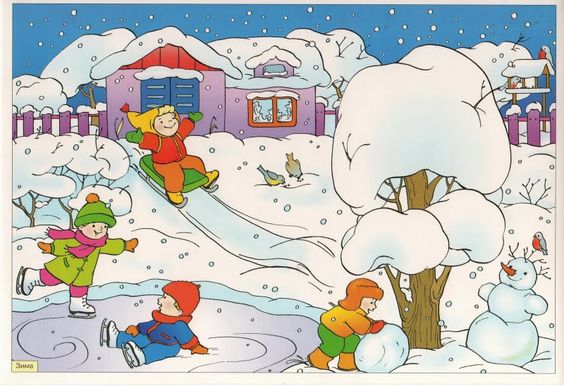 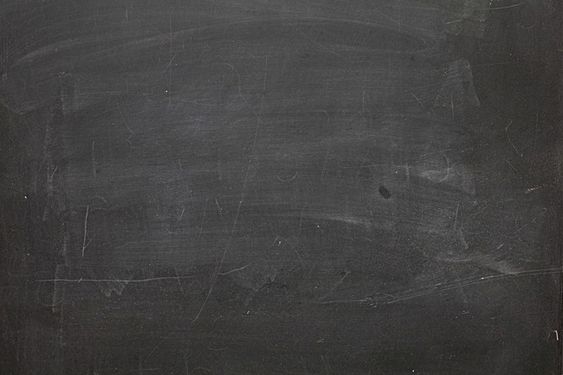 ДОКТОР У КУЋИ

ТОГ ПРЕДИВНОГ ЗИМСКОГ ДАНА МИЛА ЈЕ СА СВОЈИМ ДРУГАРИМА УЖИВАЛА У ЗИМСКИМ ЧАРОЛИЈАМА.
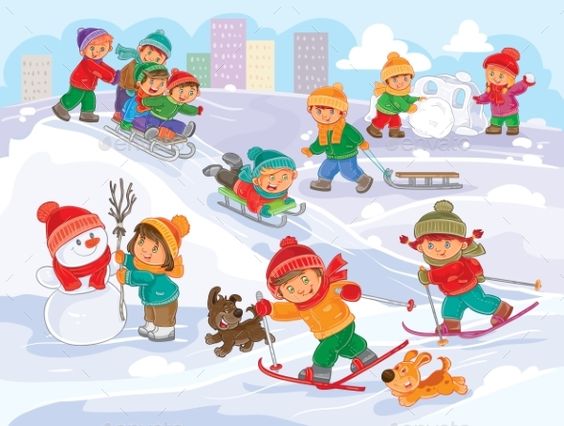 САНКАЛИ СУ СЕ, ГРУДВАЛИ, СКИЈАЛИ, ПРАВИЛИ  СУ СЊЕШКА И  КУЋУ ОД СНИЈЕГА. БИЛА ЈЕ ТО ЈЕДНА ВЕСЕЛА ДРУЖИНА НА СНИЈЕГУ.
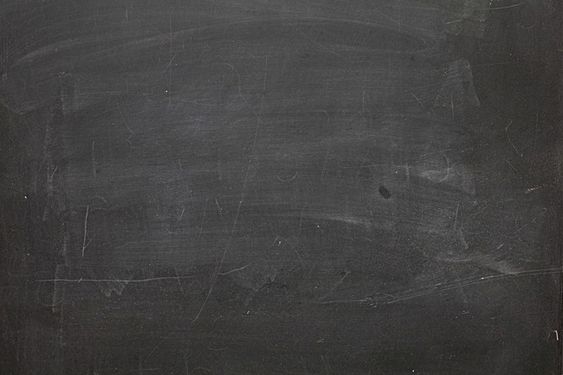 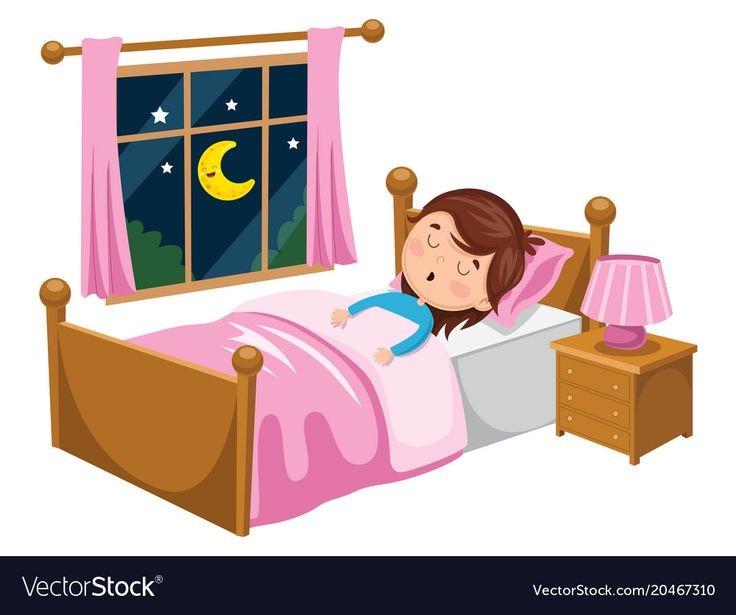 НАКОН УЗБУДЉИВОГ ДАНА, МИЛА ЈЕ ПОШЛА НА СПАВАЊЕ. ОСЈЕЋАЛА СЕ НЕКАКО МАЛАКСАЛО, АЛИ НИЈЕ МАМИ НИШТА ГОВОРИЛА. САМО ЈЕ ОТИШЛА У КРЕВЕТ, НЕ СЛУТЕЋИ ШТА ЋЕ ДОНИЈЕТИ НОВО ЈУТРО.
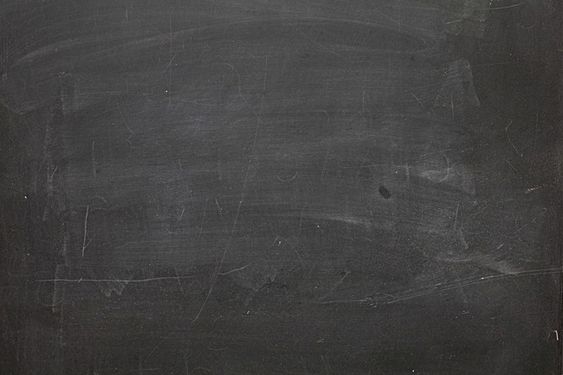 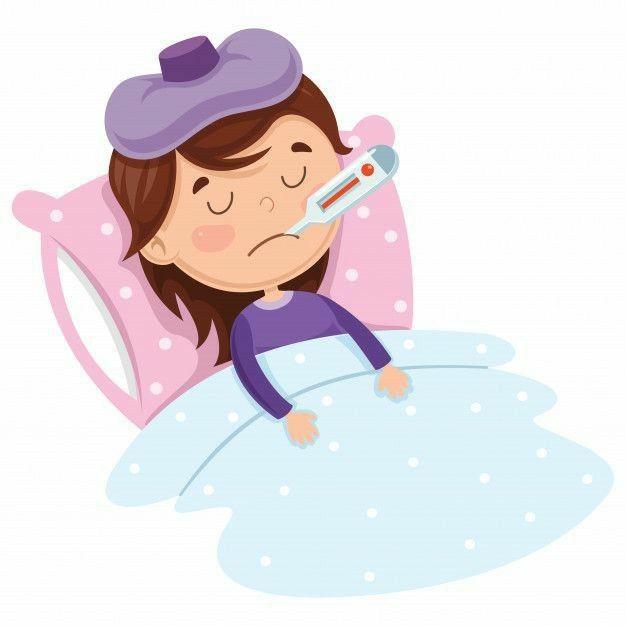 МИЛА СЕ ПРОБУДИЛА И ОСЈЕЋАЛА СЕ ВЕОМА ЛОШЕ. ИМАЛА ЈЕ ВИСОКУ ТЕМПЕРАТУРУ И  ЈАК БОЛ У ГРЛУ. ТЕШКО ЈЕ ГОВОРИЛА И ЈАКО СЕ ТРЕСЛА. МАМА ЈЕ БРЗО УЗЕЛА ТЕЛЕФОН И ПОЗВАЛА ДОКТОРА.
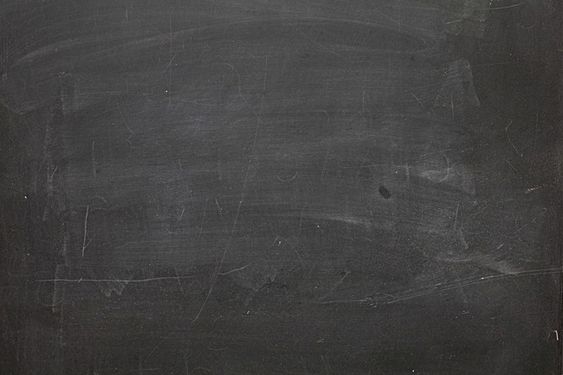 БРЗО ЈЕ СТИГАО И ПРЕГЛЕДАО МИЛУ. УСТАНОВИО ЈЕ ДА ИМА УПАЛУ ГРЛА. МИЛА МУ ЈЕ ПРИЗНАЛА ДА СЕ НИ СИНОЋ НИЈЕ ОСЈЕЋАЛА ДОБРО, АЛИ ЈЕ МИСЛИЛА ДА ЋЕ ПРОЋИ. ОД ДОКТОРА ЈЕ ДОБИЛА СИРУП И ДВА САВЈЕТА. ДА УВИЈЕК, АЛИ УВИЈЕК МОРА ПРВО РЕЋИ МАМИ АКО СЕ НЕ ОСЈЕЋА ДОБРО, А ДРУГИ ДА НАРЕДНИ ПУТ КРАЋЕ БУДЕ ВАНИ НА СНИЈЕГУ.
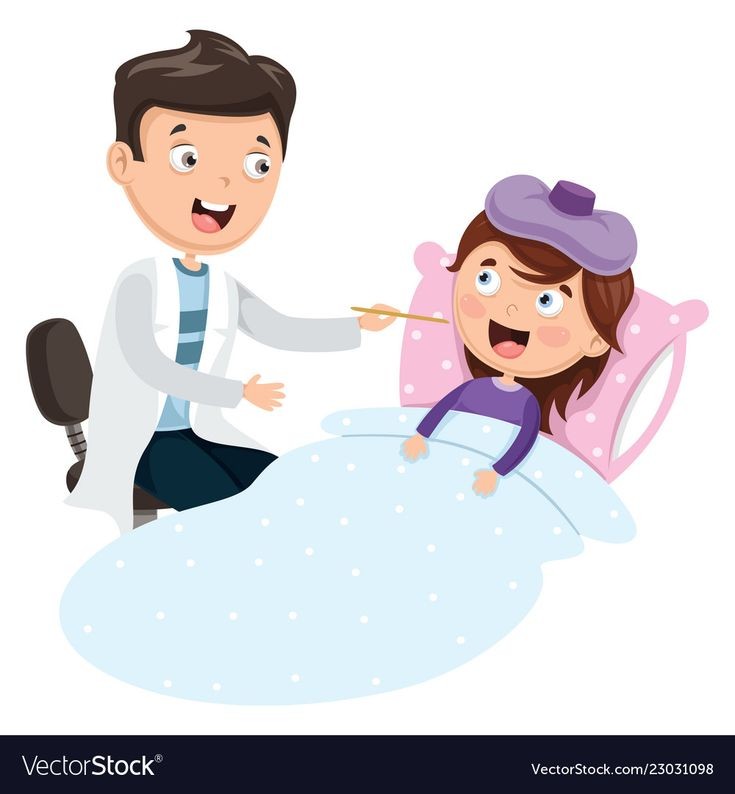 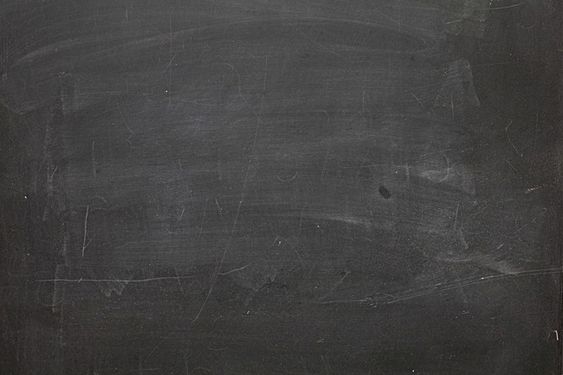 КОМЕ СЕ ОБРАТИТИ КАДА СМО БОЛЕСНИ?
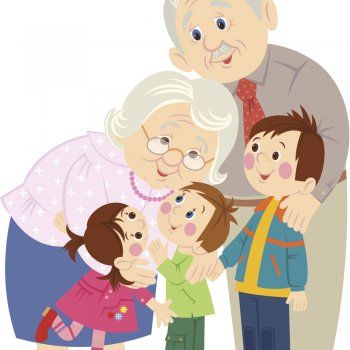 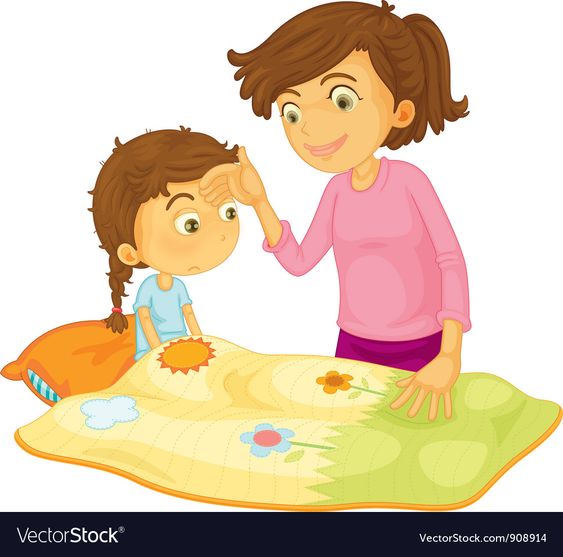 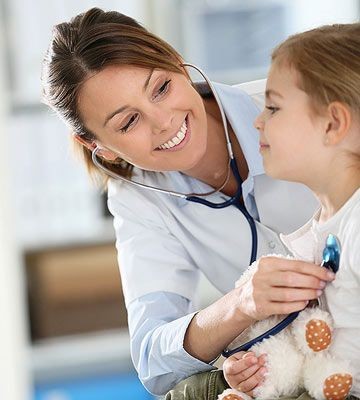 РОДИТЕЉИМА
БАКИ И ДЈЕДУ
ДОКТОРУ
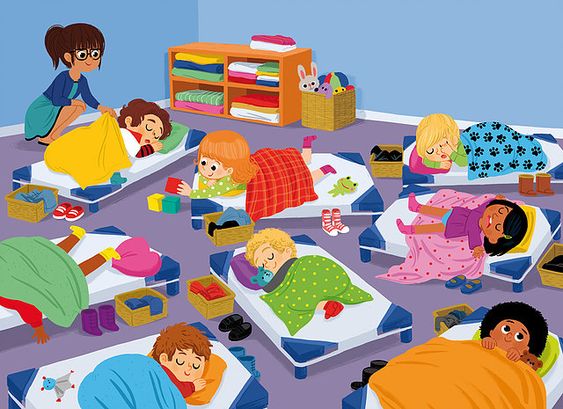 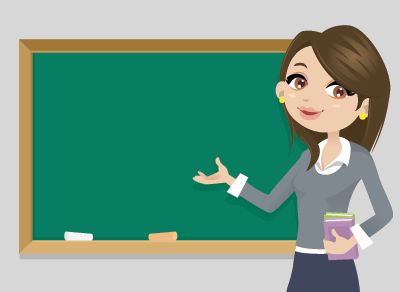 ВАСПИТАЧИЦИ
УЧИТЕЉИЦИ
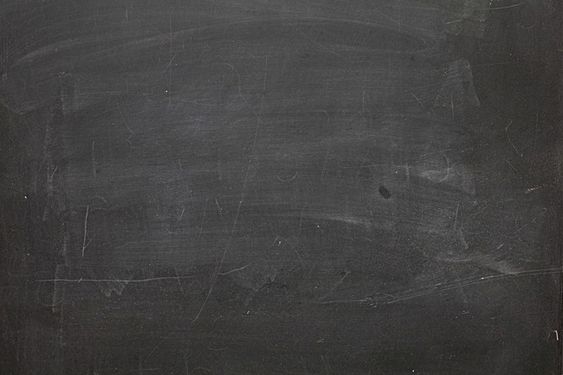 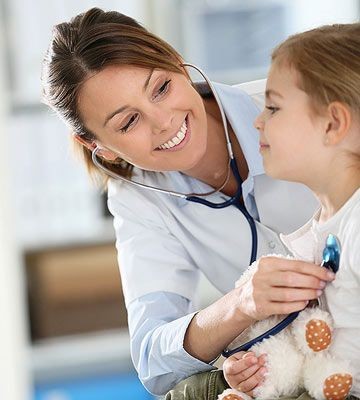 ПЕДИЈАТАР
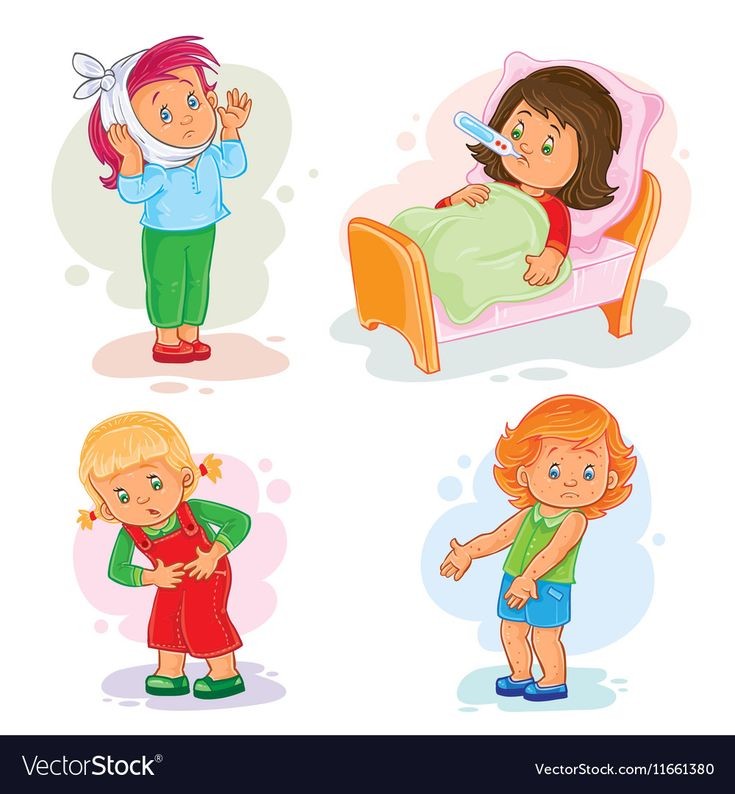 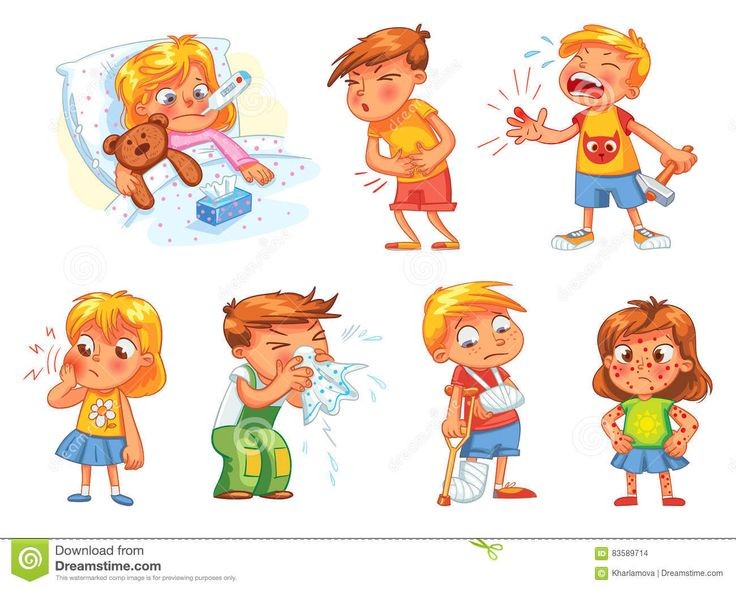 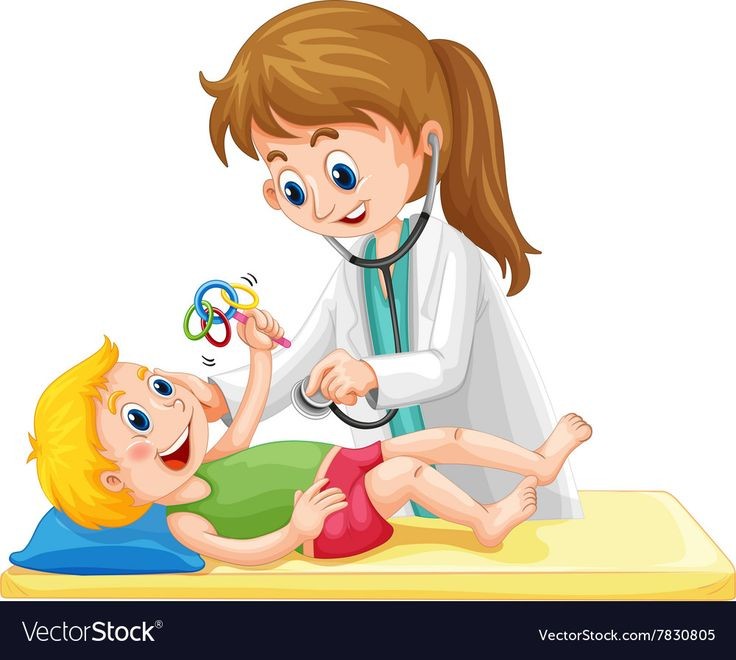 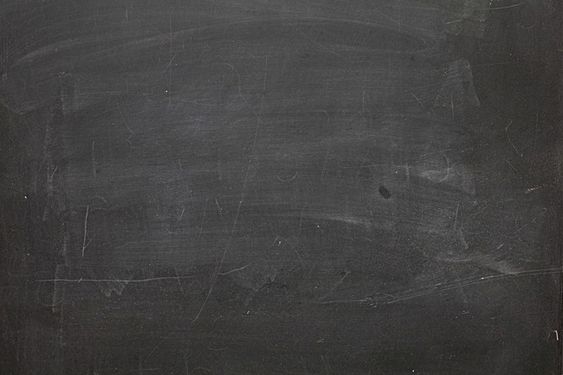 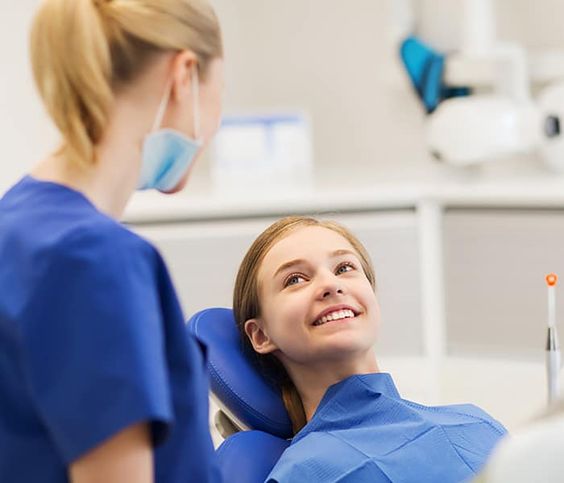 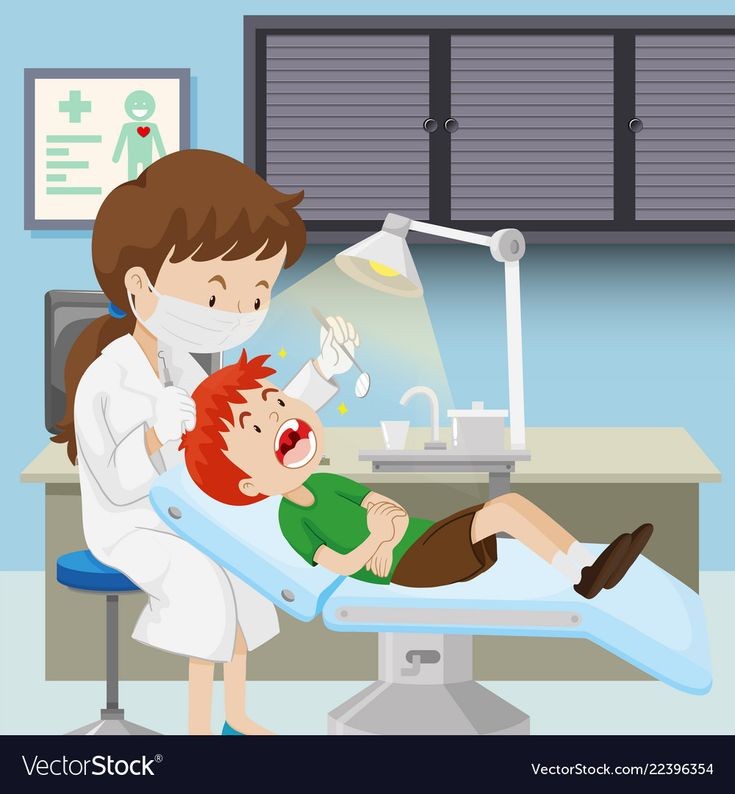 СТОМАТОЛОГ
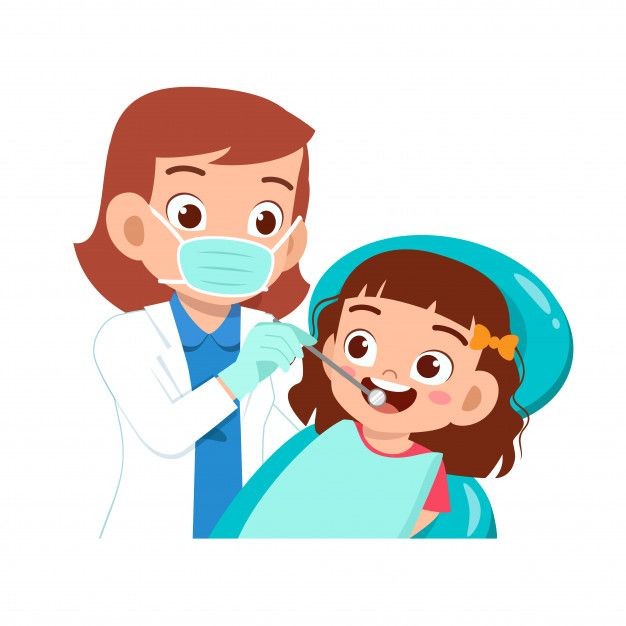 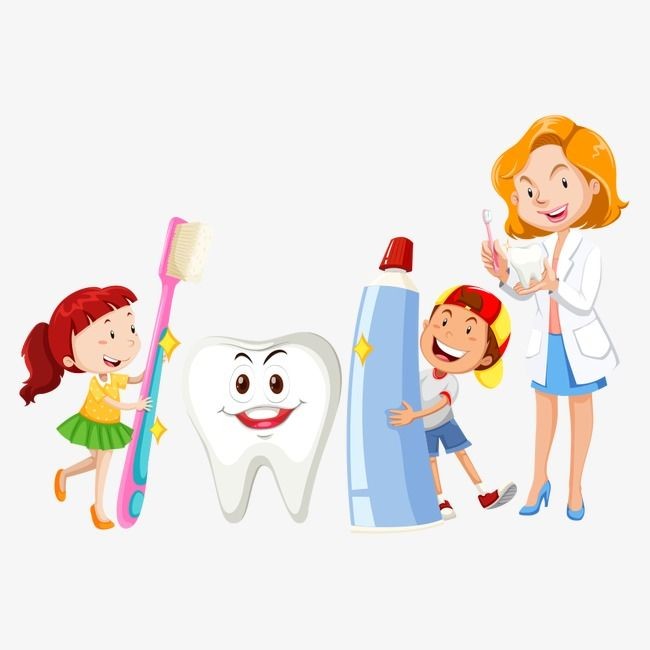 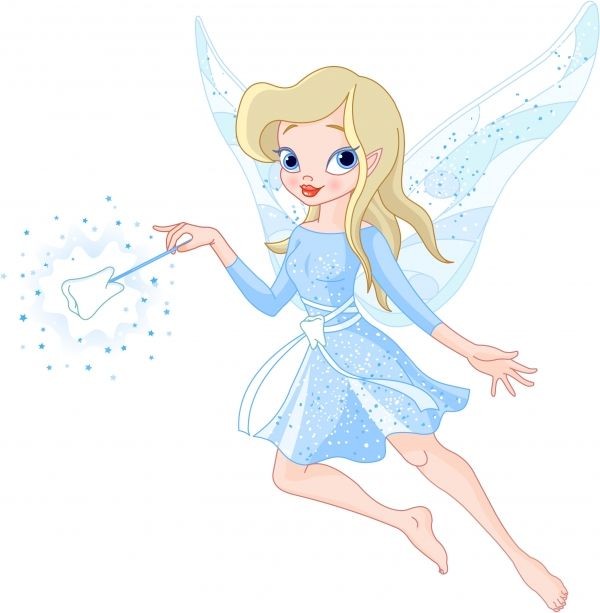 БРИГУ О НАШИМ ЗУБИМА ВОДИ СТОМАТОЛОГ, АЛИ И МИ САМИ ОДРЖАВАЊЕМ ЛИЧНЕ ХИГИЈЕНЕ.
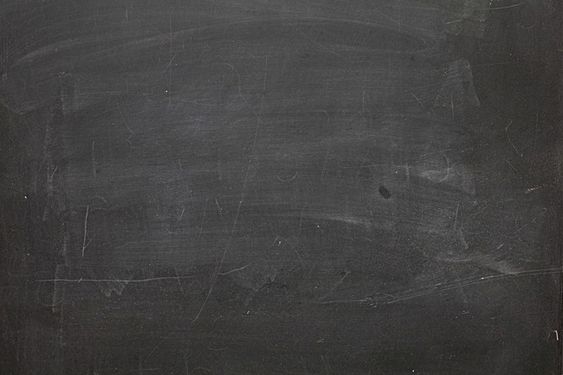 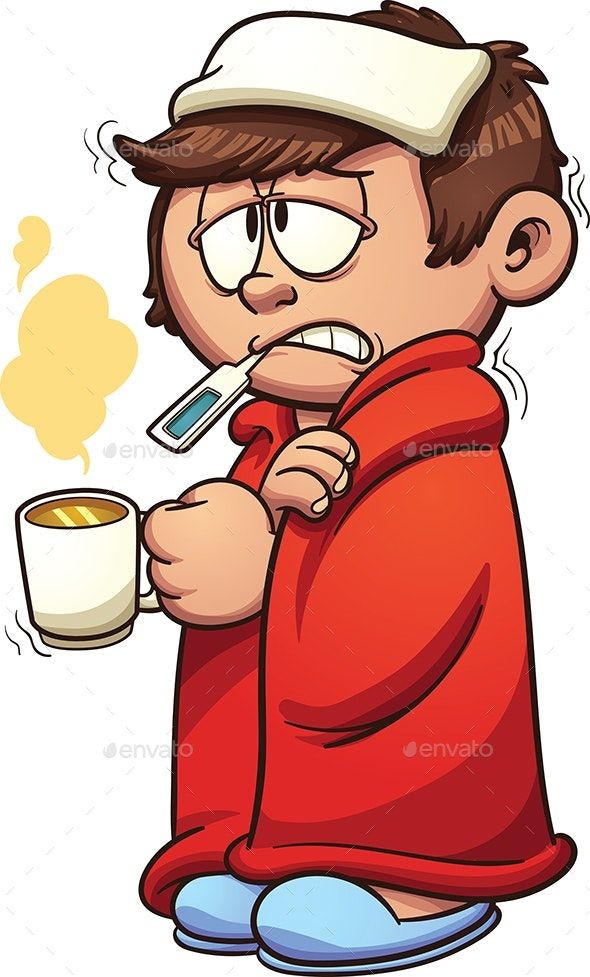 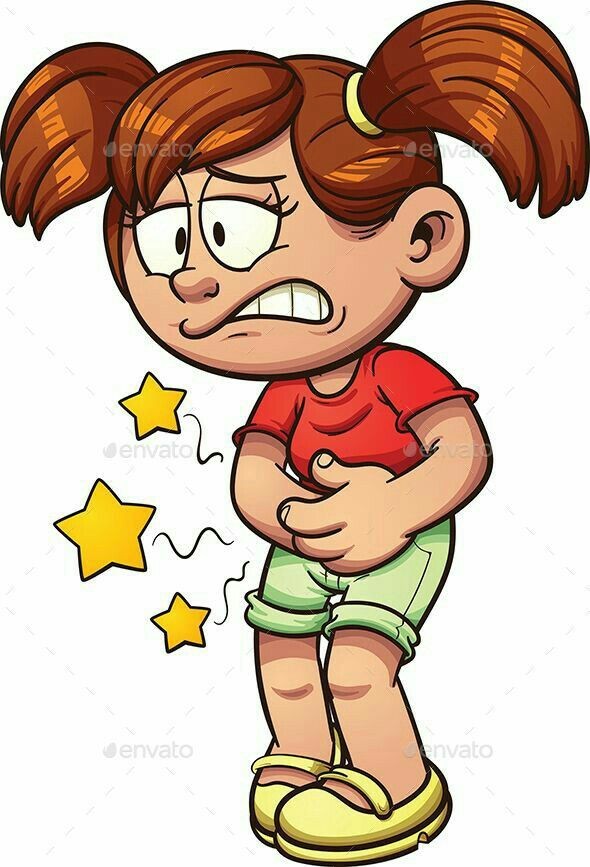 ДОКТОР ПОРОДИЧНЕ МЕДИЦИНЕ
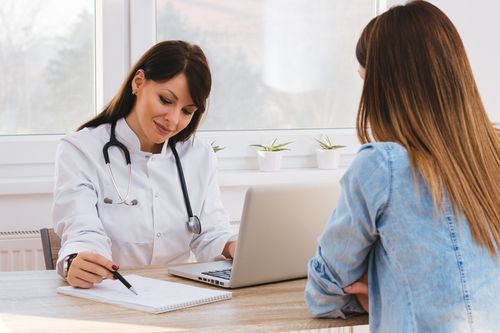 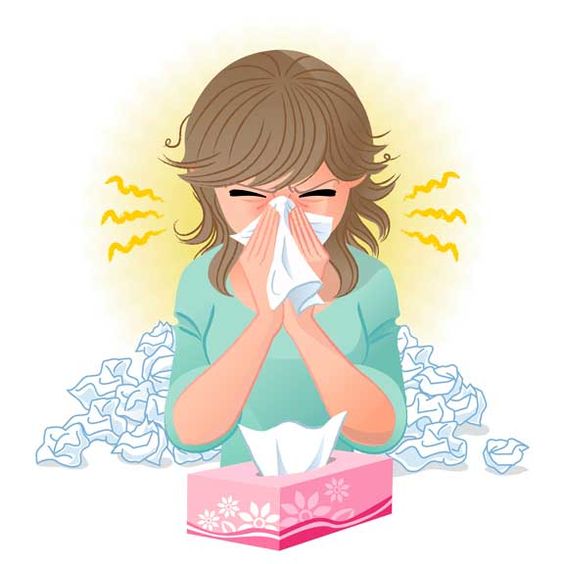 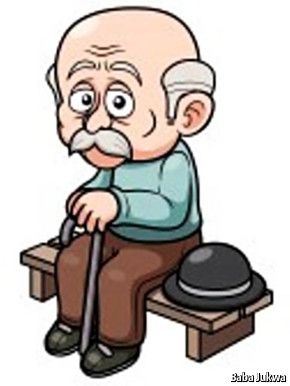 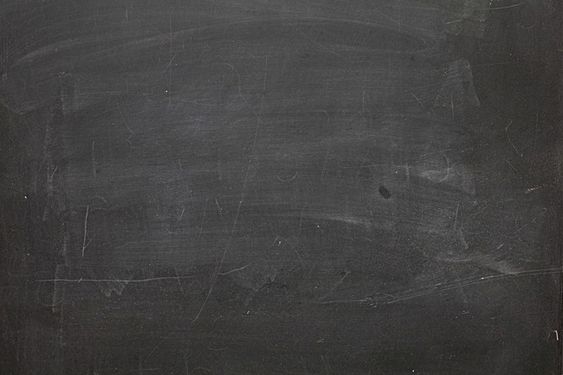 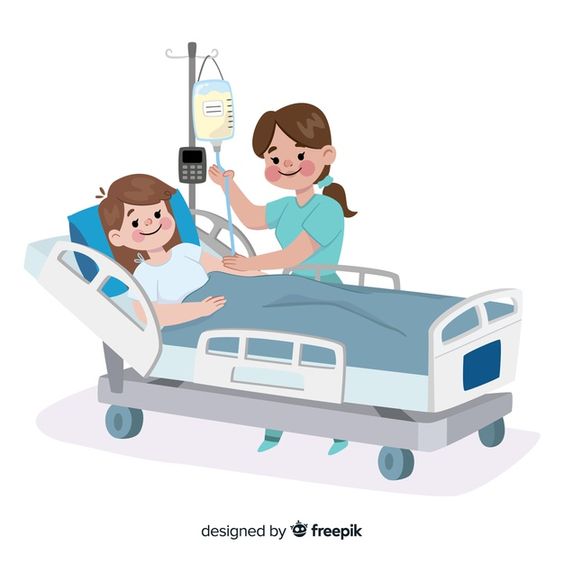 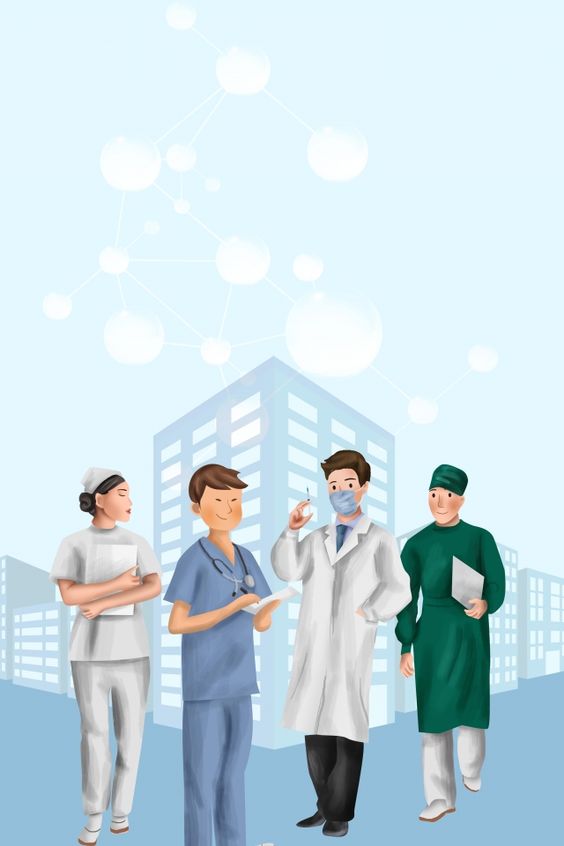 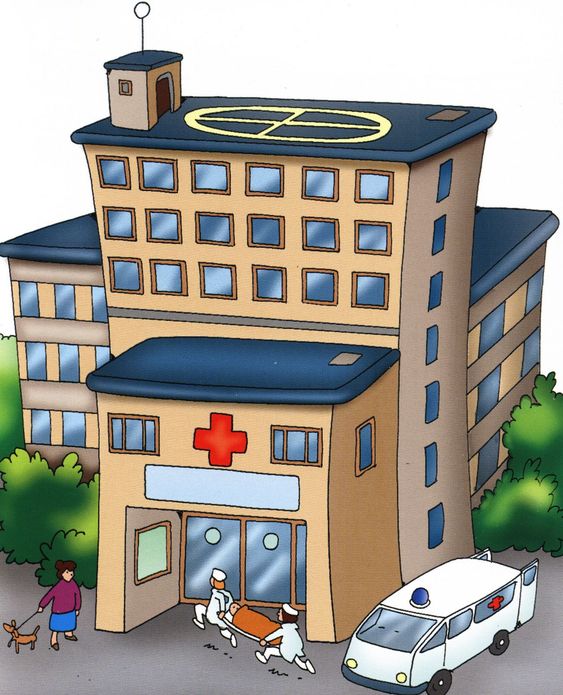 БОЛНИЦА
БОЛНИЦА
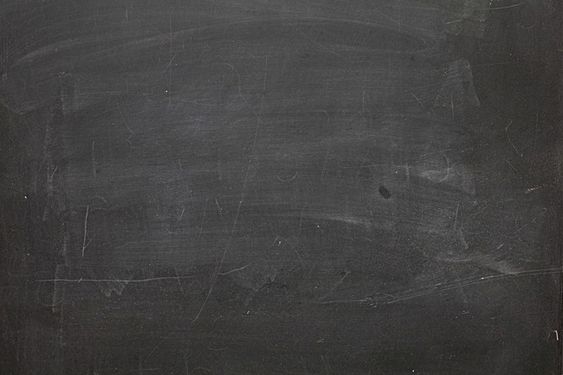 МОЖЕТЕ ЛИ ДА ПОГОДИТЕ ШТА ЈА ПРЕГЛЕДАМ?
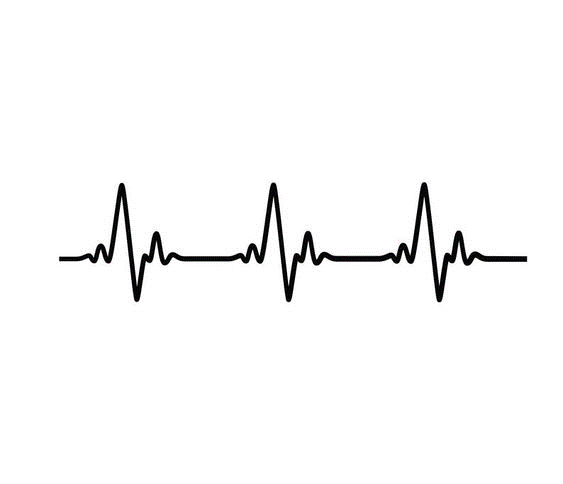 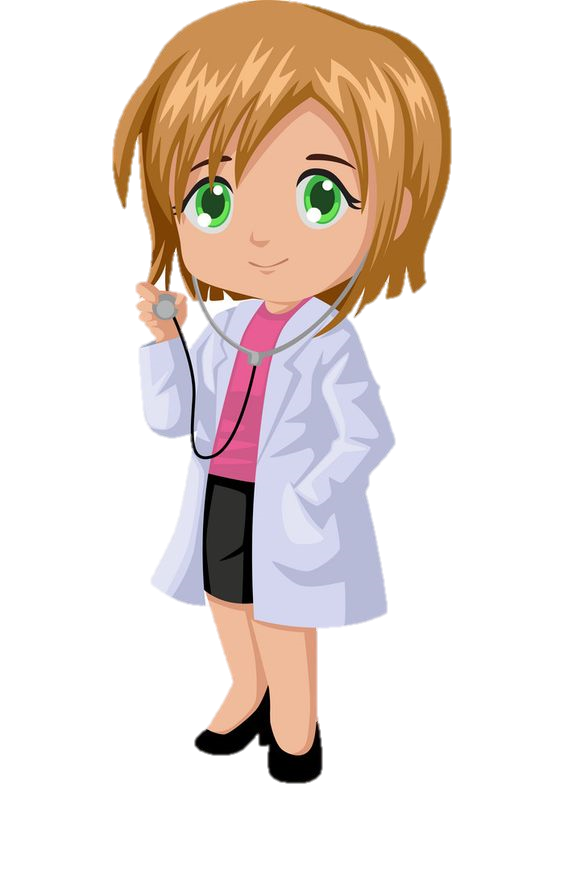 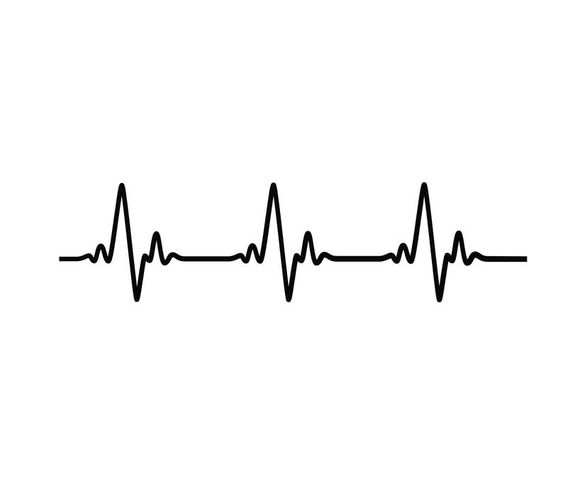 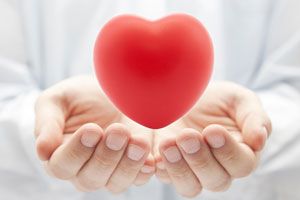 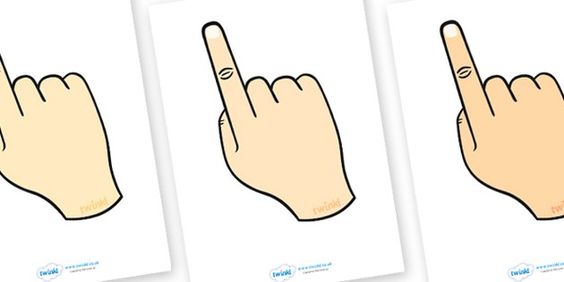 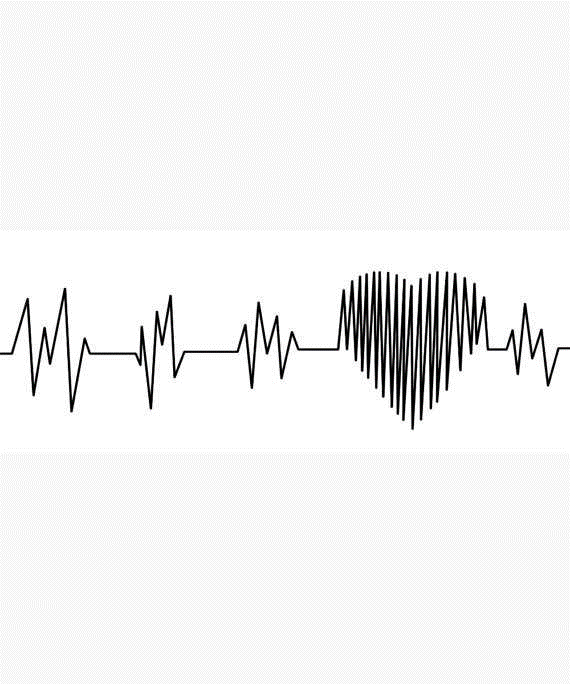 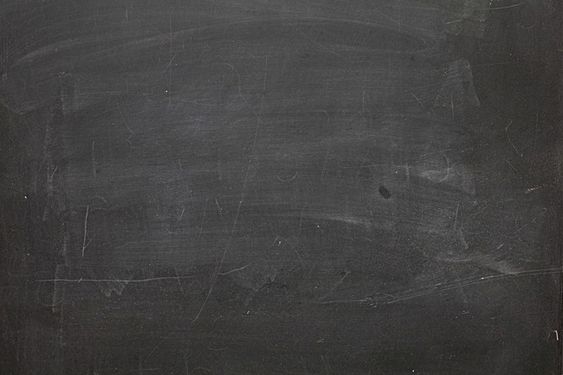 ПРИСЈЕТИ СЕ И ИЛУСТРУЈ СВОЈУ ПРВУ ПОСЈЕТУ ДОКТОРУ КОЈЕ СЕ СЈЕЋАШ. ОБОЈ ЈЕ НАЈЉЕПШЕ ШТО МОЖЕШ.








ИСПОД  У СВЕСКУ НАПИШИ ДВА НИЗА ЛИНИЈА КОЈЕ ПРЕДСТАВЉАЈУ ОТКУЦАЈЕ СРЦА. ЗАМИСЛИ ДА СУ ТО ТВОЈИ ОТКУЦАЈИ СРЦА НА ПРЕГЛЕДУ КОД ДОКТОРА.
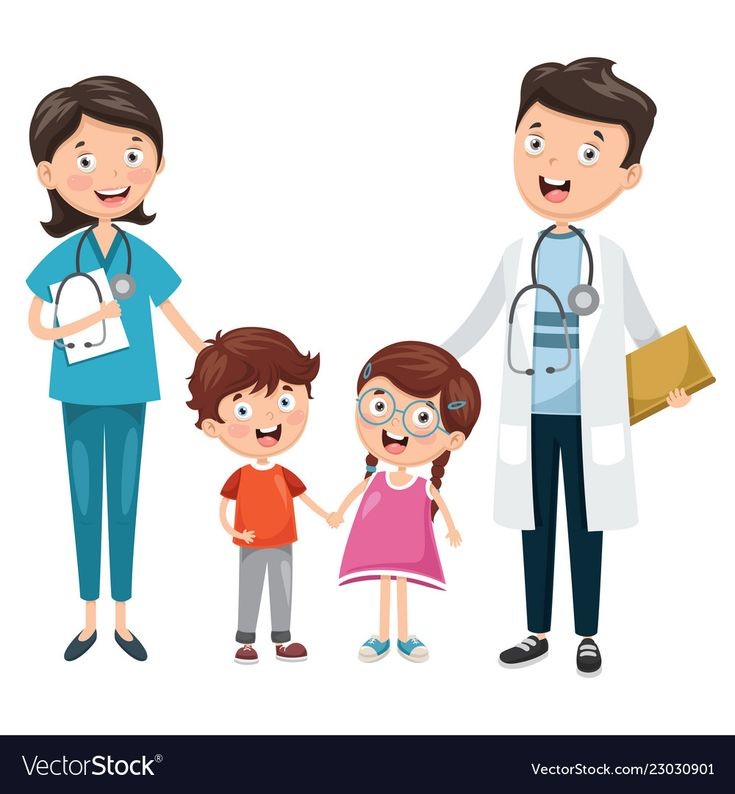 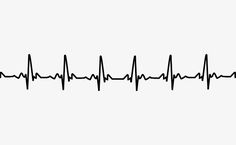 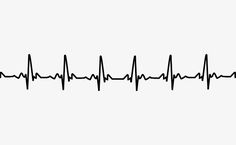 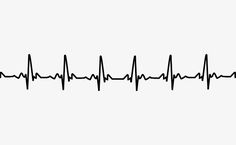 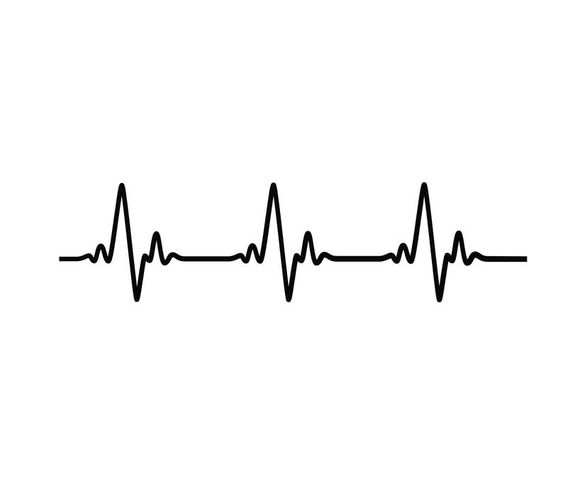 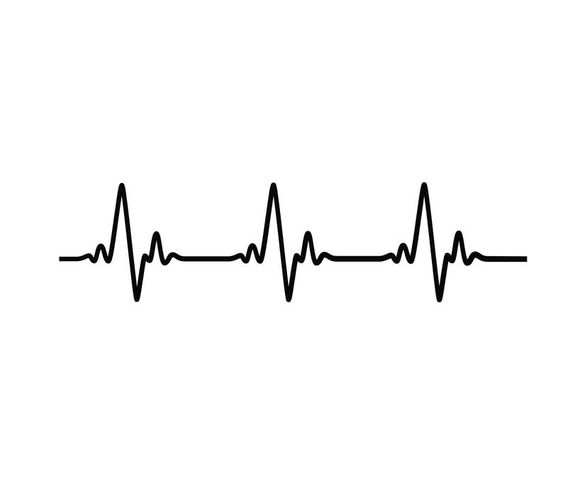 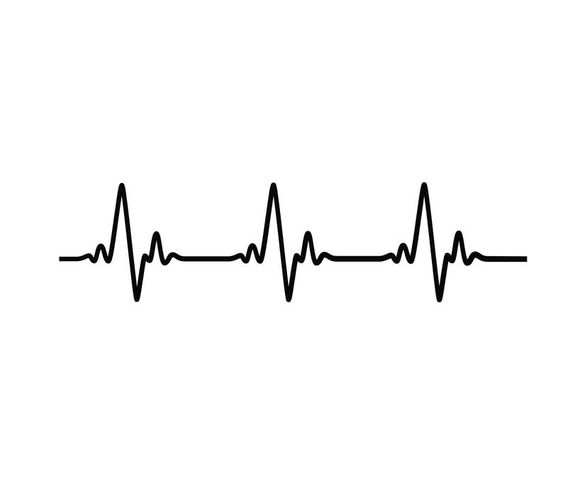 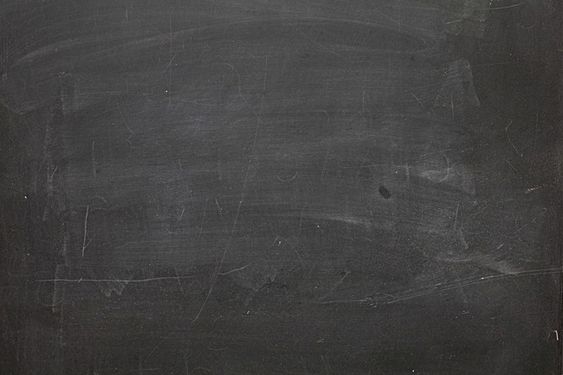 СТАВИ СЕ У УЛОГУ И МАЧКА И МИША И ЗАПЛЕШИ!